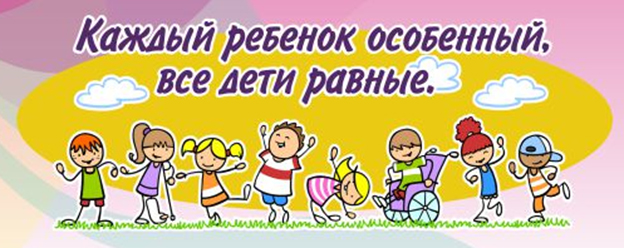 Из опыта работы с детьми с ОВЗ
Жубрина Елена Викторовна, 
Учитель начальных классов
ГБОУ Школа №1748 
Москва, 2019г.
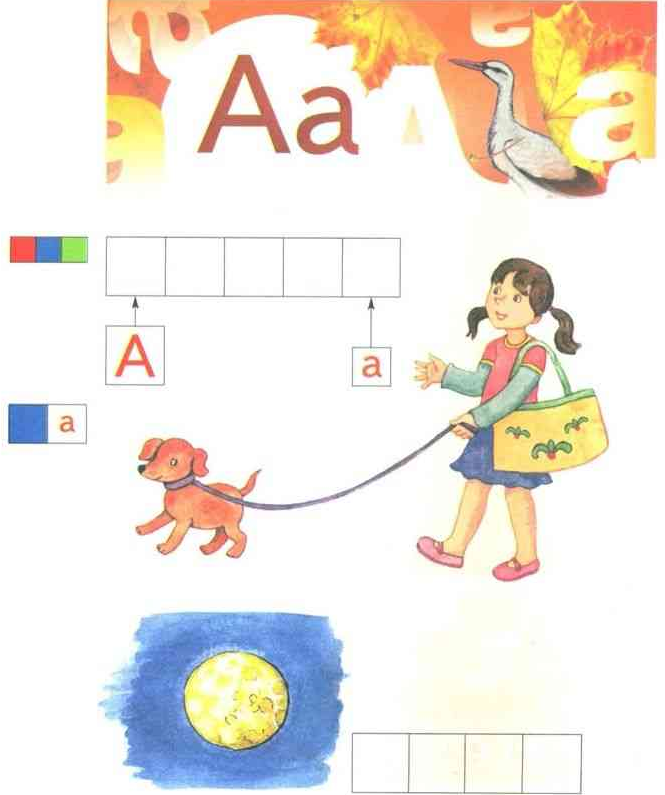 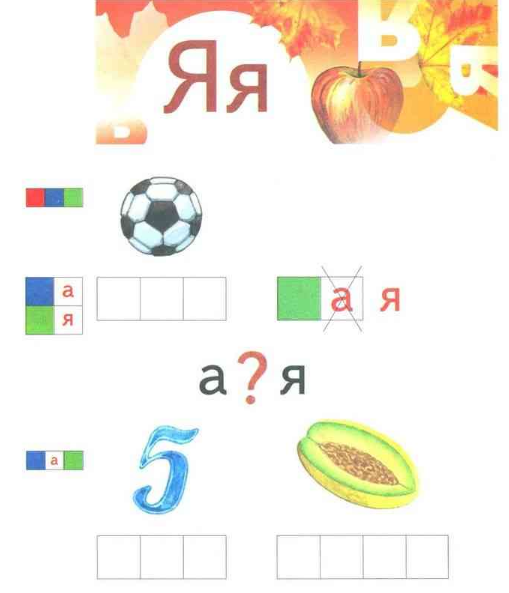 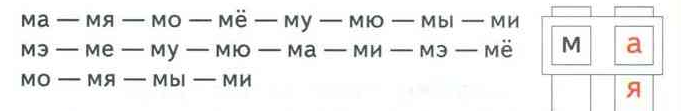 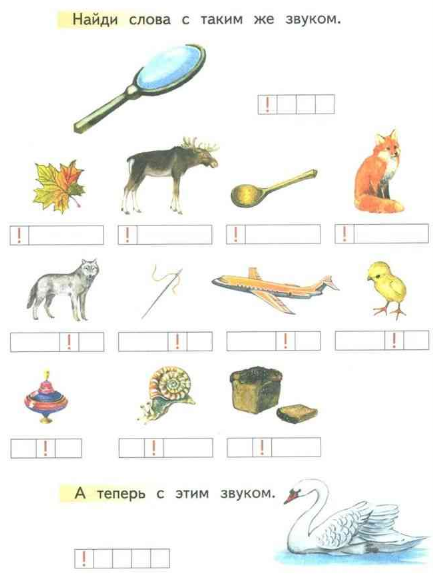 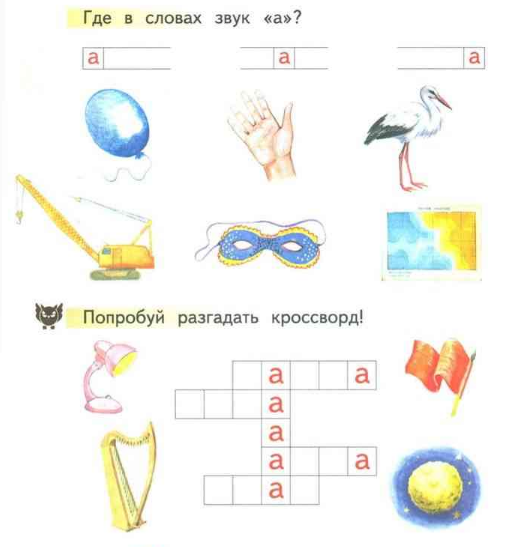 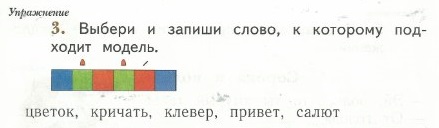 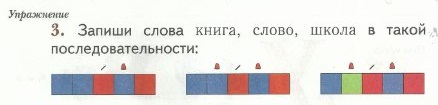 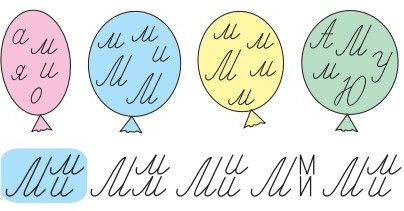 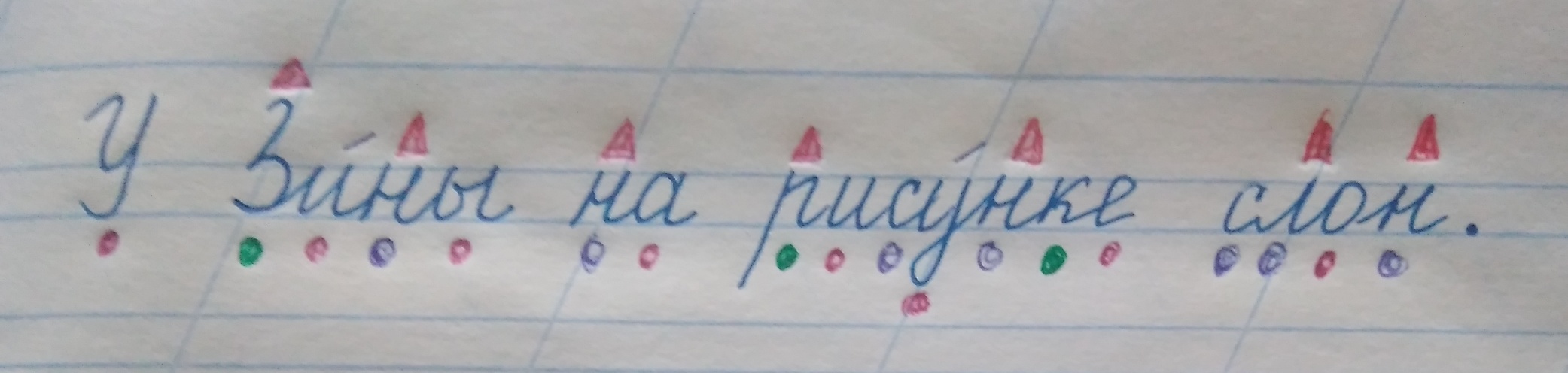 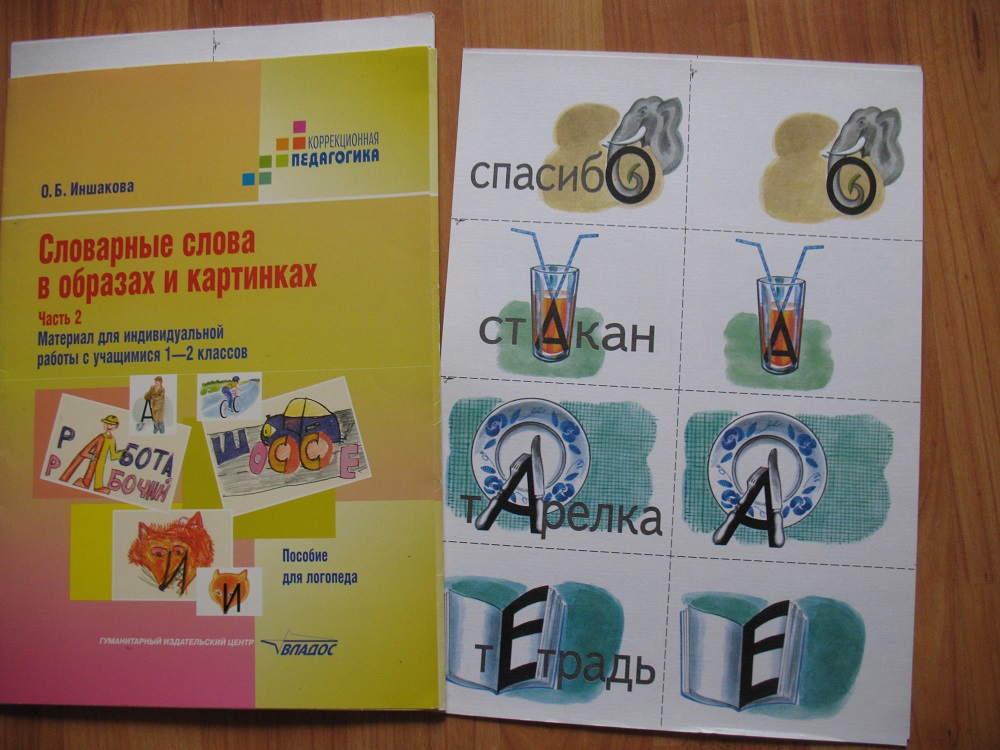 Основные принципы обучения детей с ОВЗ:
Мотивация – необходимо вызывать интерес ребенка к окружающему миру и учебному процессу.
Развитие – важно создать единый процесс сотрудничества и совместной деятельности.
Построение взаимодействия, оказание помощи в приспособлении к условиям окружающего мира.
Принцип психологической безопасности.
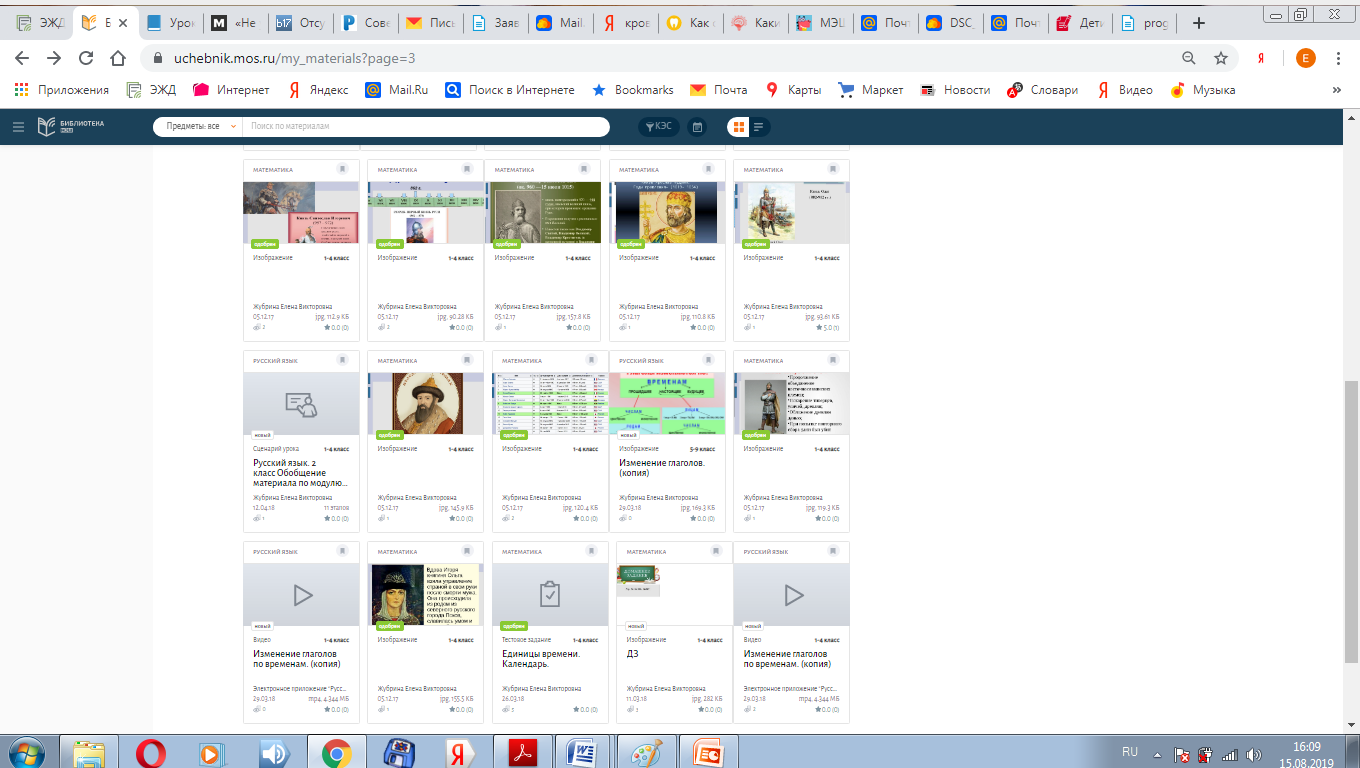 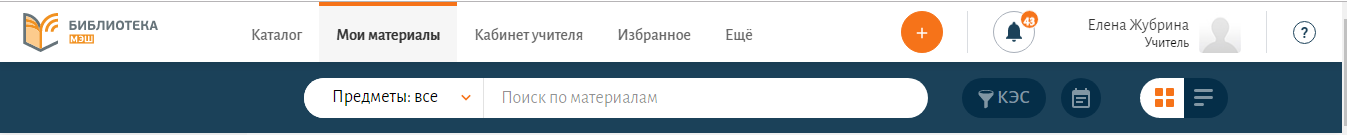 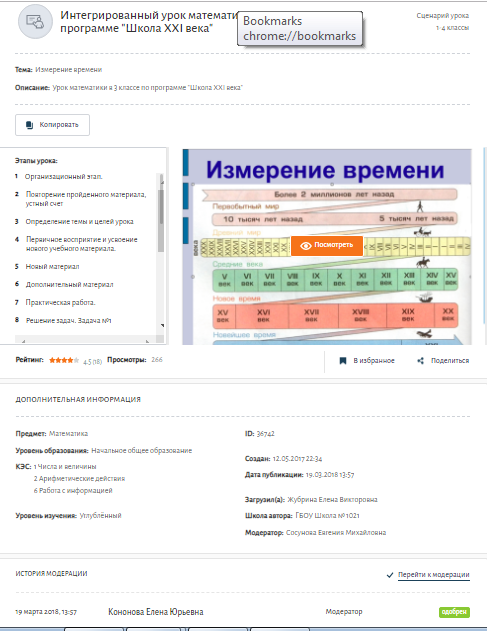 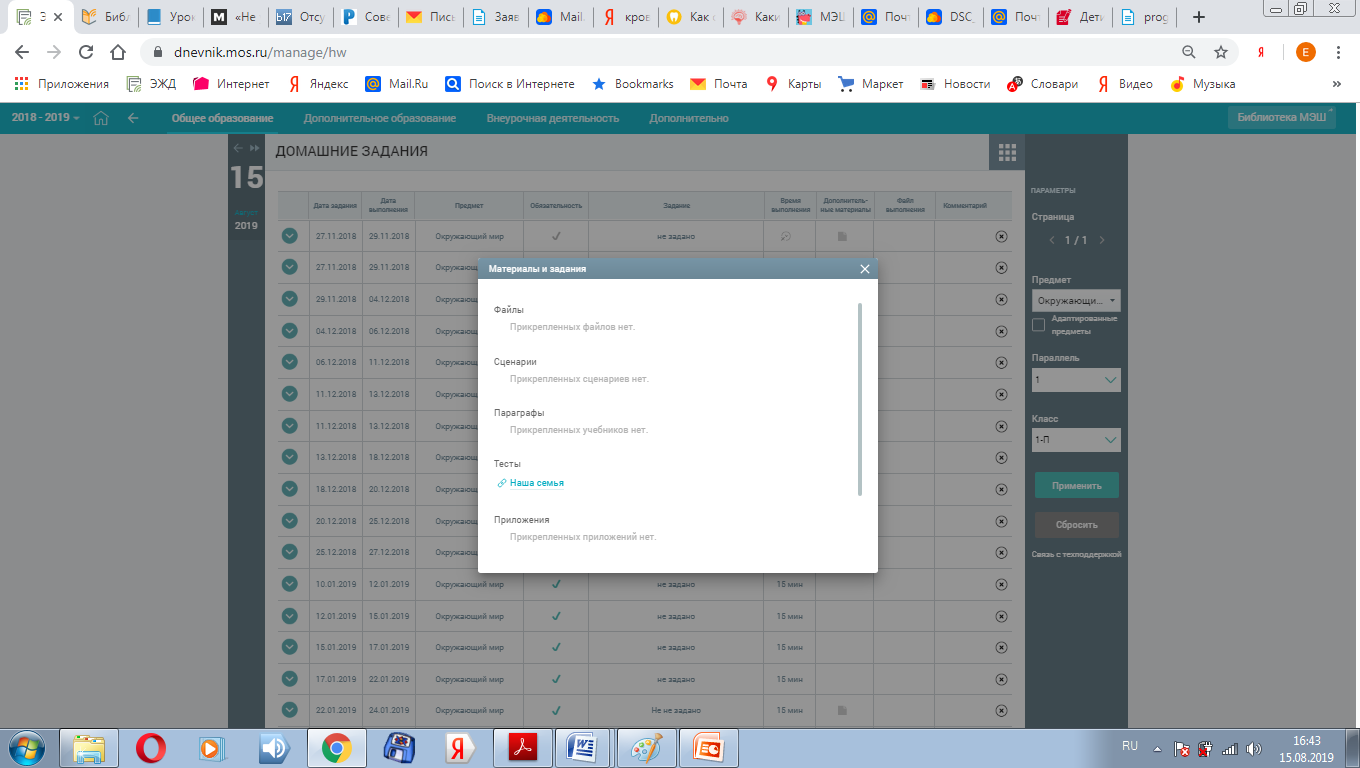 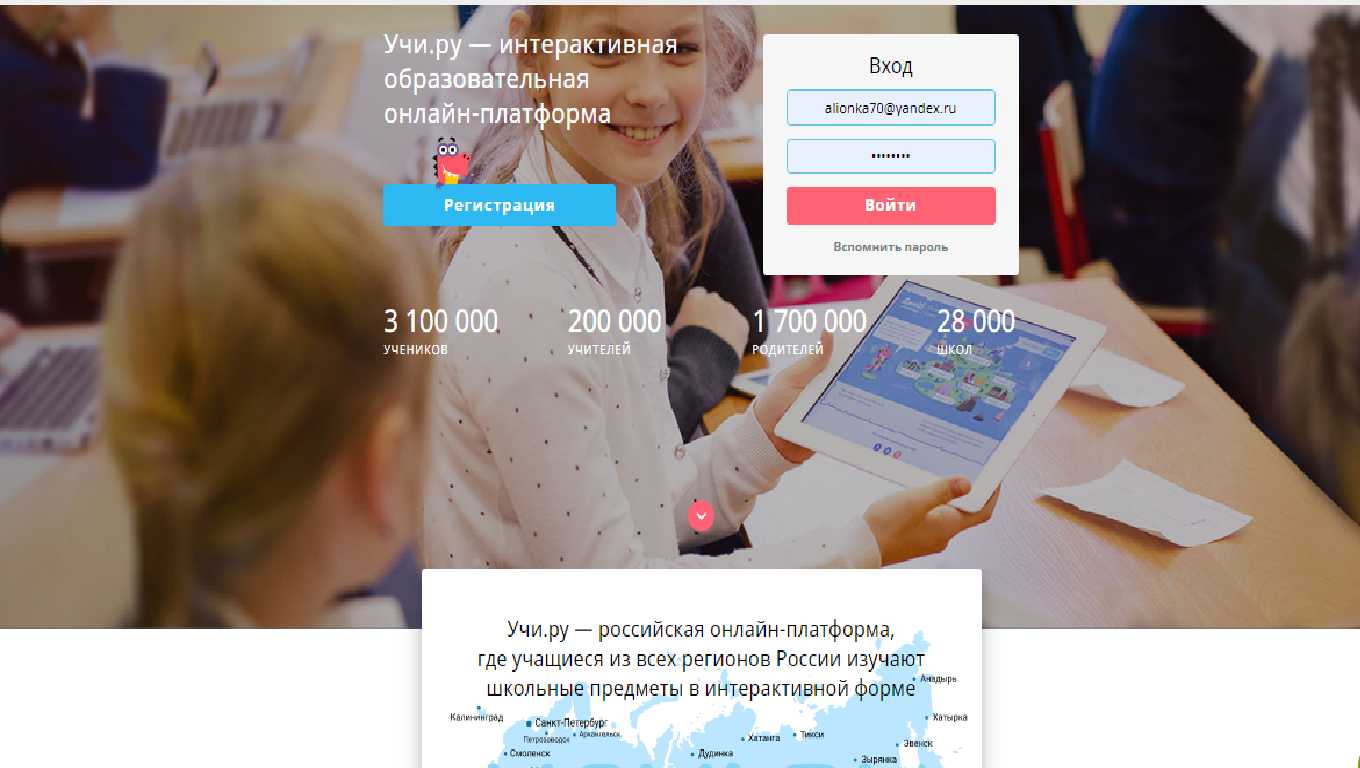 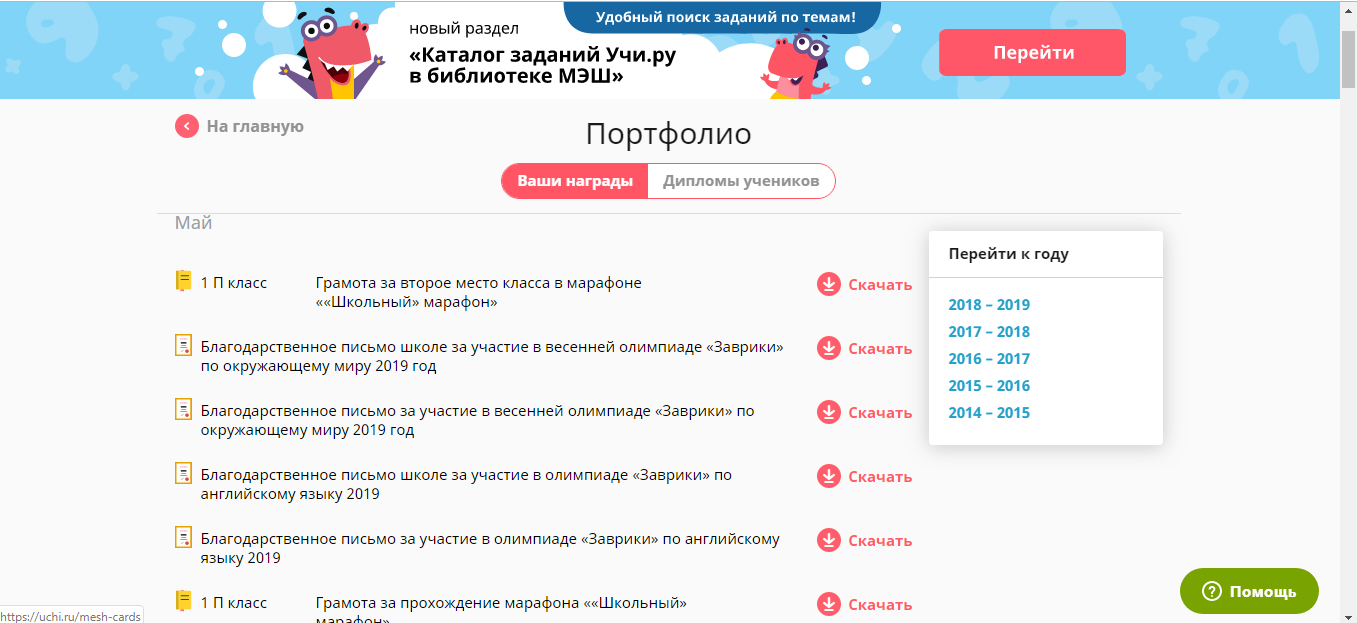 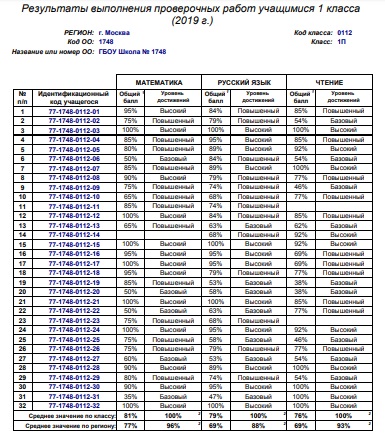 Не ошибается тот, кто ничего не делает, 

хотя это и есть основная ошибка.


А.Н. Толстой